ГБПОУ«Кинель – Черкасский сельскохозяйственный
 техникум»
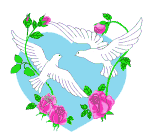 ПОГОВОРИМ О 
ТОЛЕРАНТНОСТИ
Кузнецова Л.В., 
преподаватель
2023 г.
«Теперь, когда мы научились летать по воздуху, как птицы, плавать под водой, как рыбы, нам не хватает только одного: научиться жить на земле, как люди».
Джордж Бернард Шоу (1856–1950 гг.)
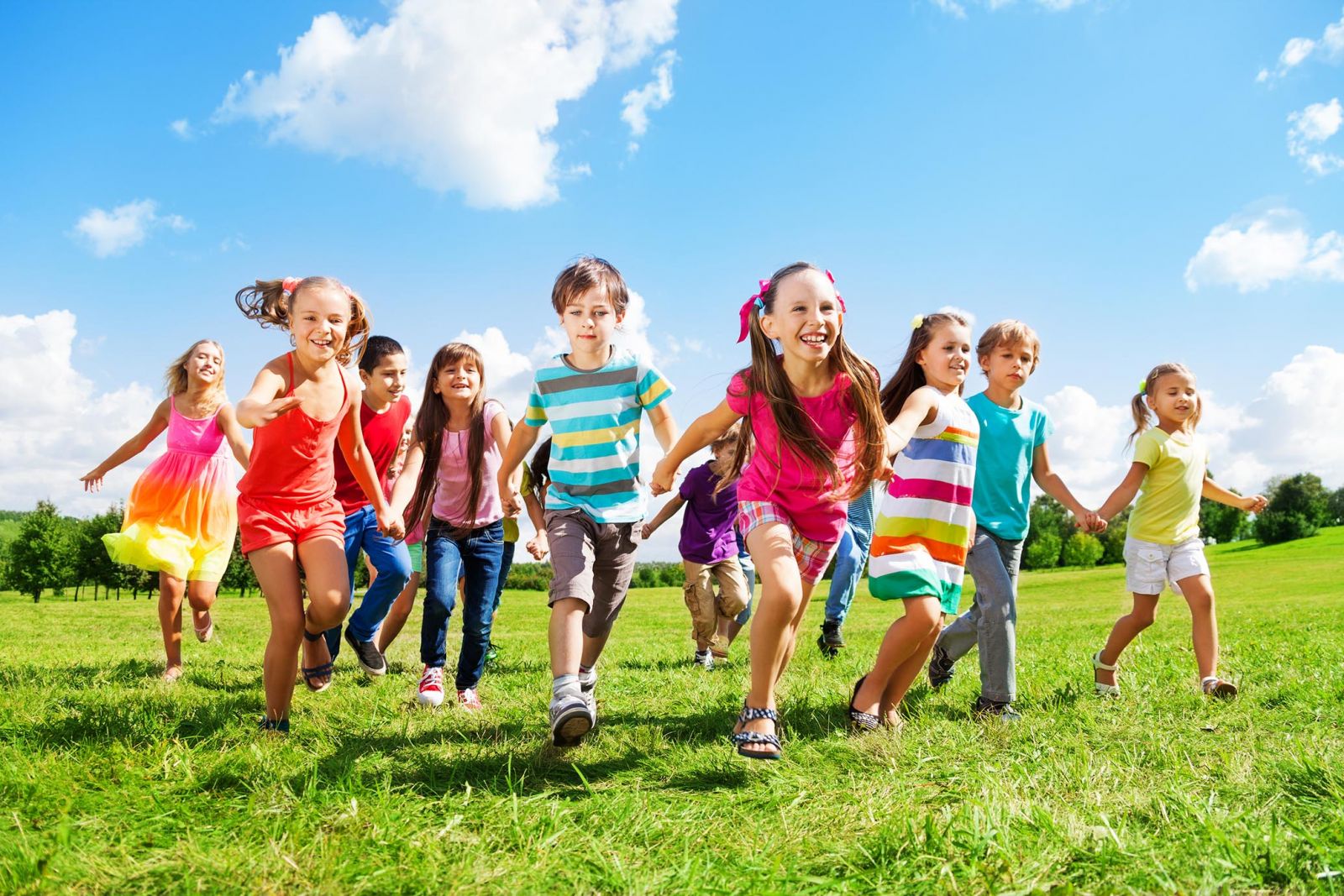 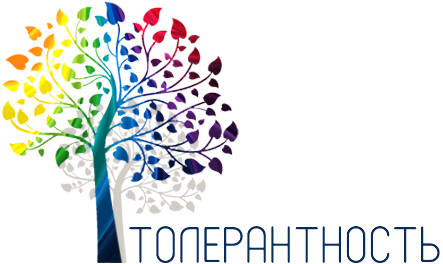 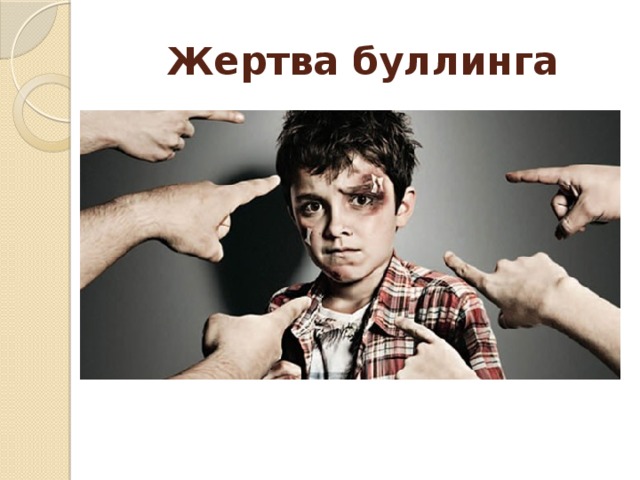 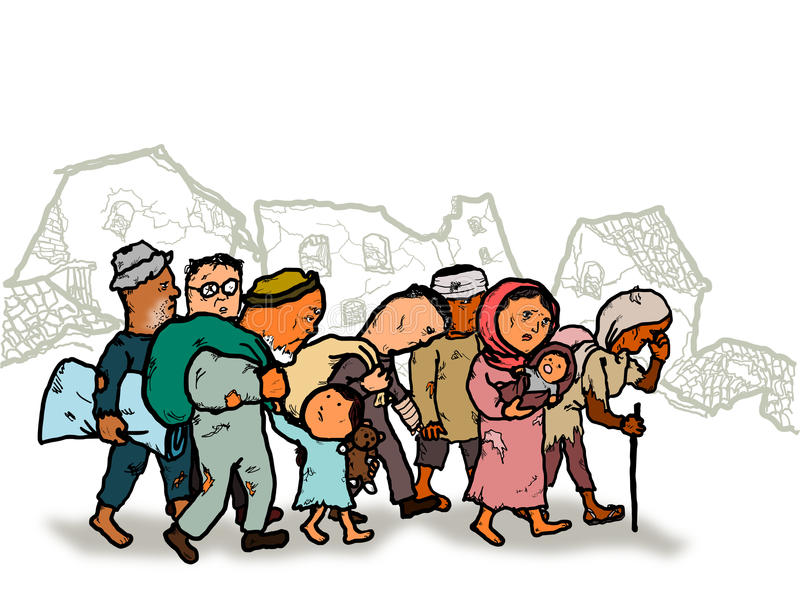 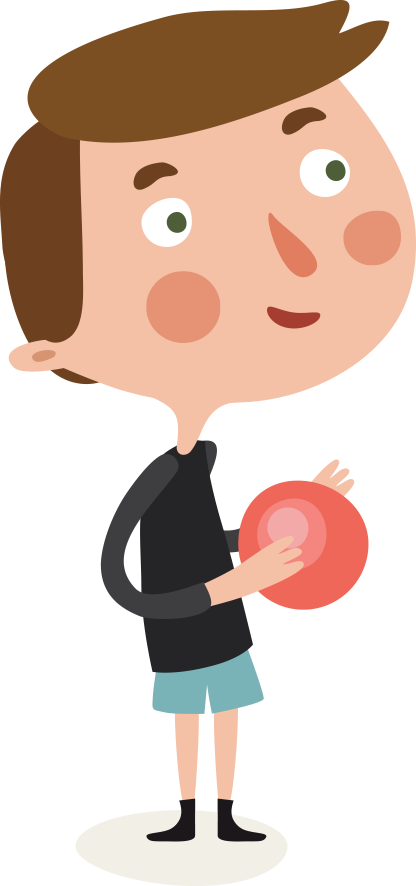 А жить как люди, это как?
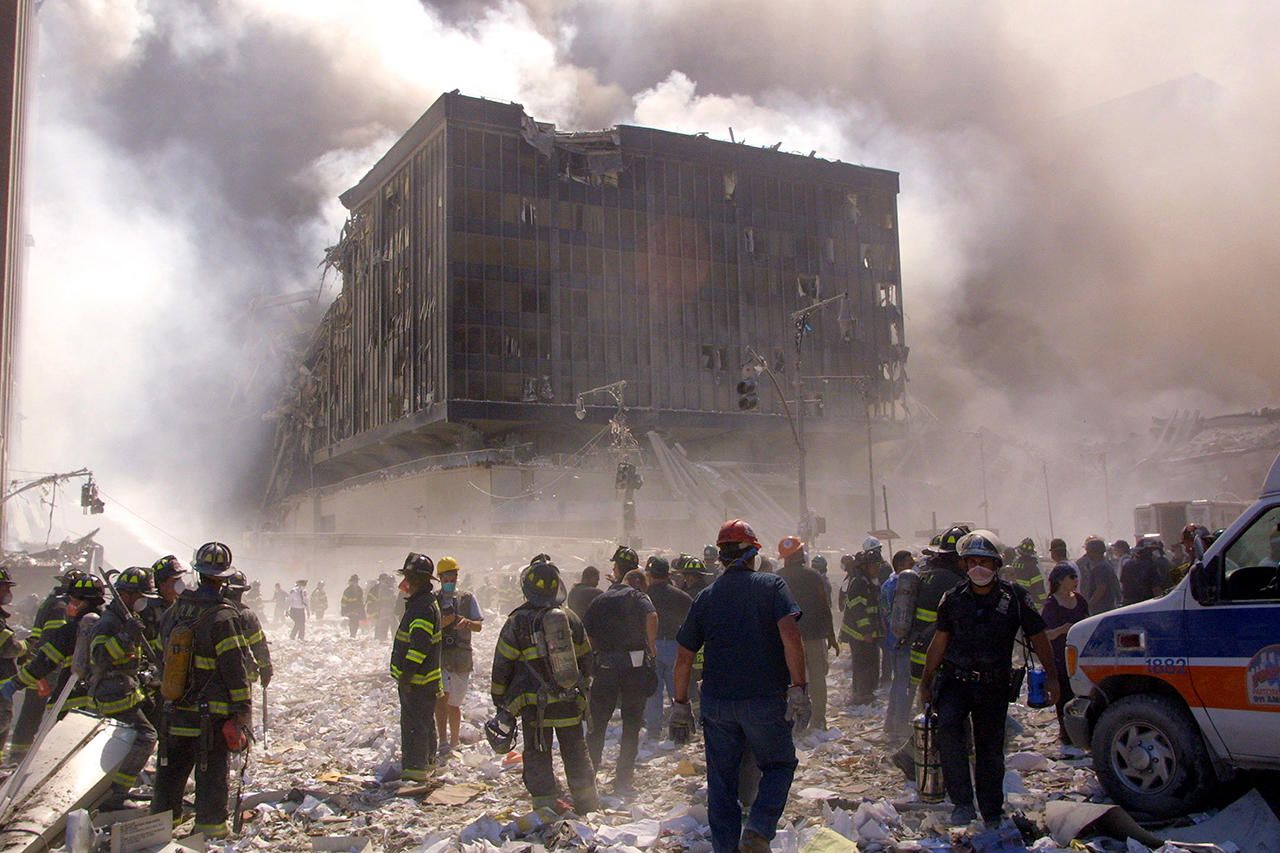 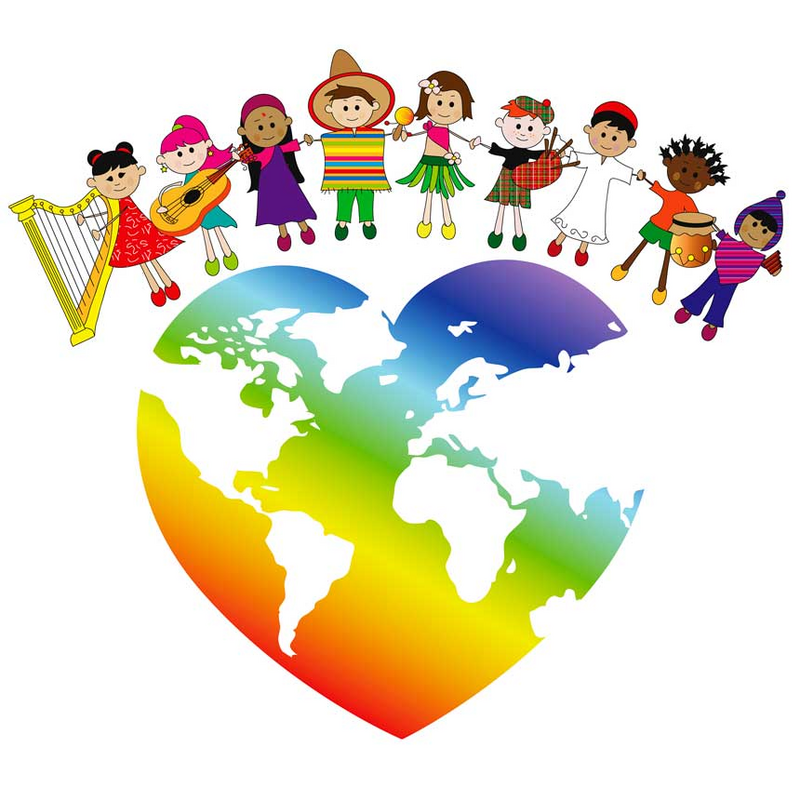 А жить
 как люди, 
это как
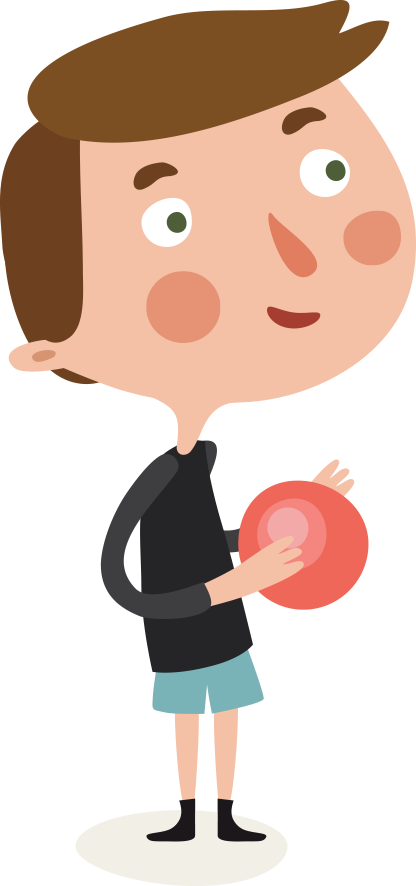 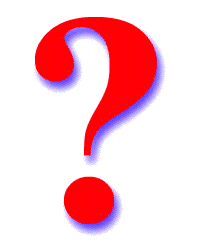 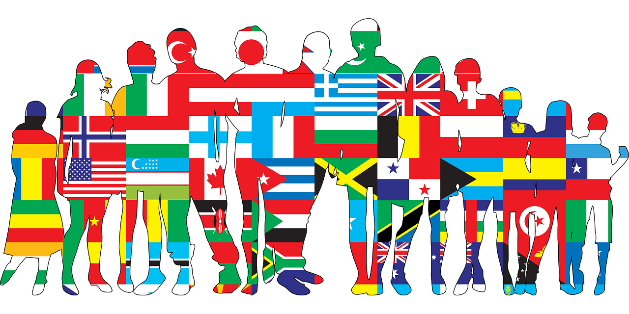 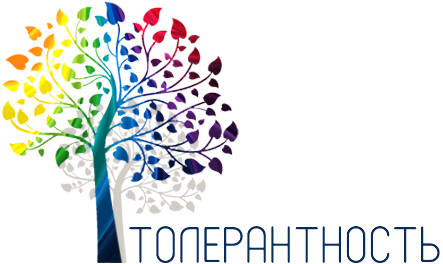 межнациональная
религиозная
географическая
образовательная
возрастная
политическая
физиологическая
расовая
- это способность признавать отличные от своих собственных идеи или мнения
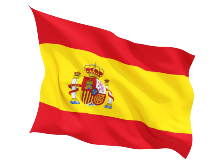 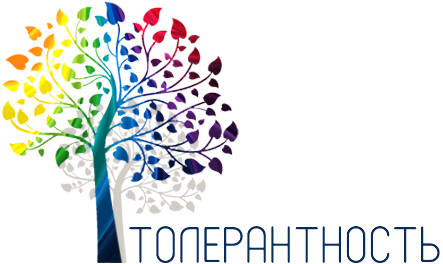 - отношение, при котором допускается, что другие могут думать или действовать иначе, нежели ты сам
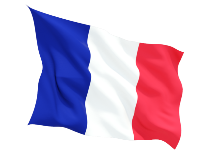 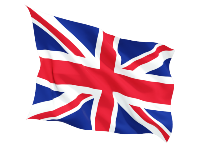 - готовность быть терпимым,
 снисходительным
- позволять, принимать, быть по 
отношению  к другим великодушным
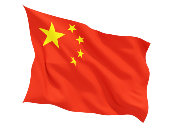 - прощение, снисходительность, мягкость, 
милосердие, сострадание, благосклонность, 
терпение, расположенность к другим
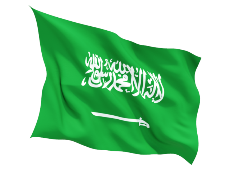 -способность терпеть что-то или кого-то 
(быть выдержанным, выносливым, стойким, уметь 
мириться с существованием чего-либо, кого-либо)
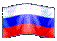 Толерантность (от лат. tolerantia – «терпение») – это терпимость человека к чужим мнениям, верованиям, поведению, готовность к взаимодействию с людьми иной культуры, национальности, религии или социальной среды, это возможность услышать другого и понять иного
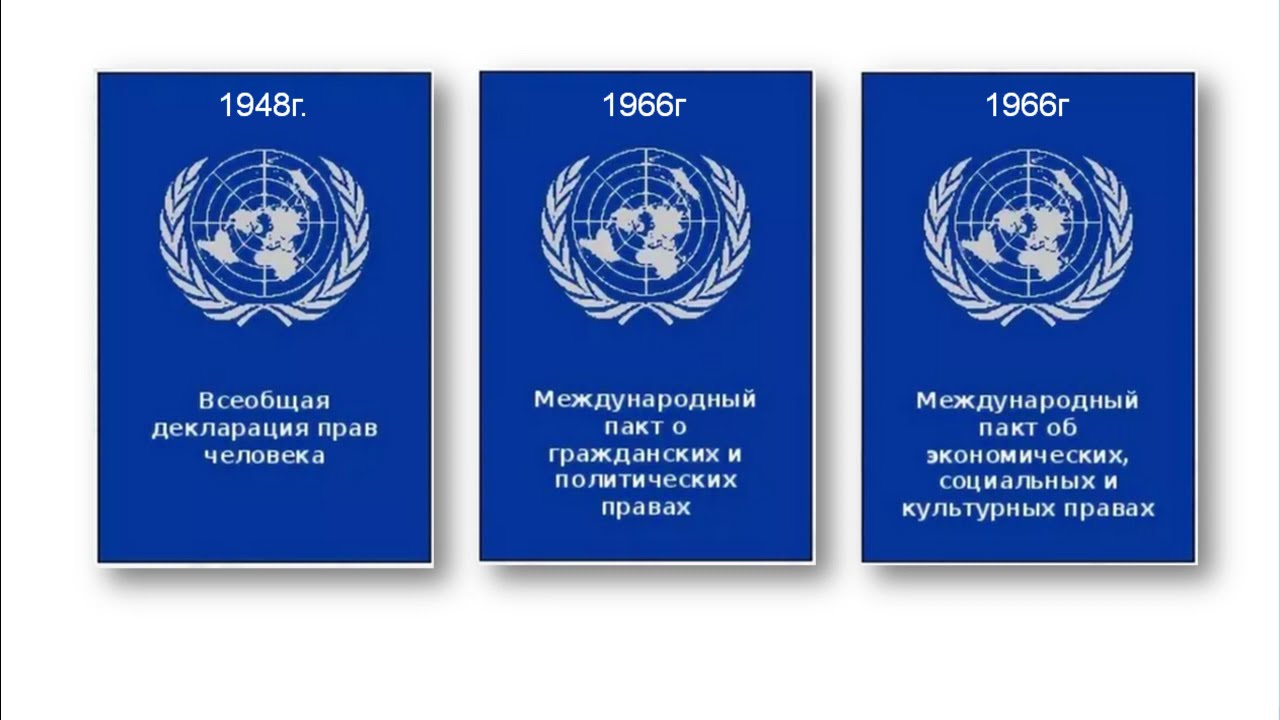 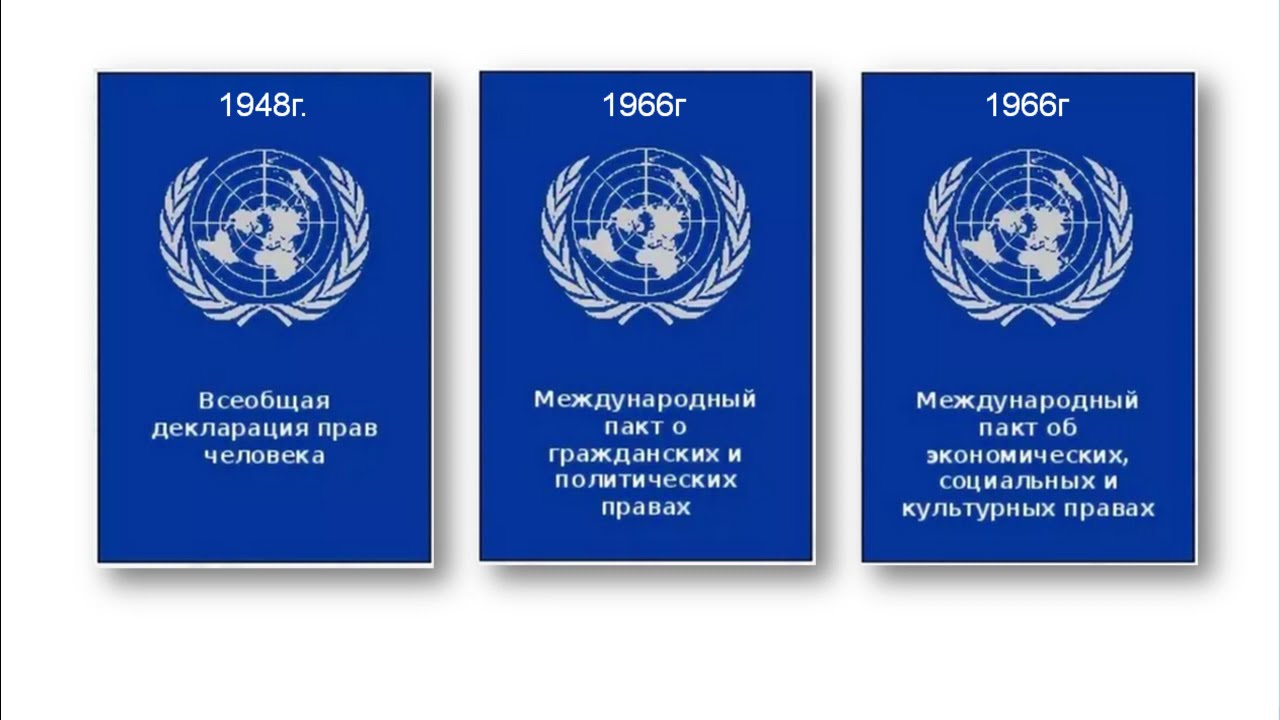 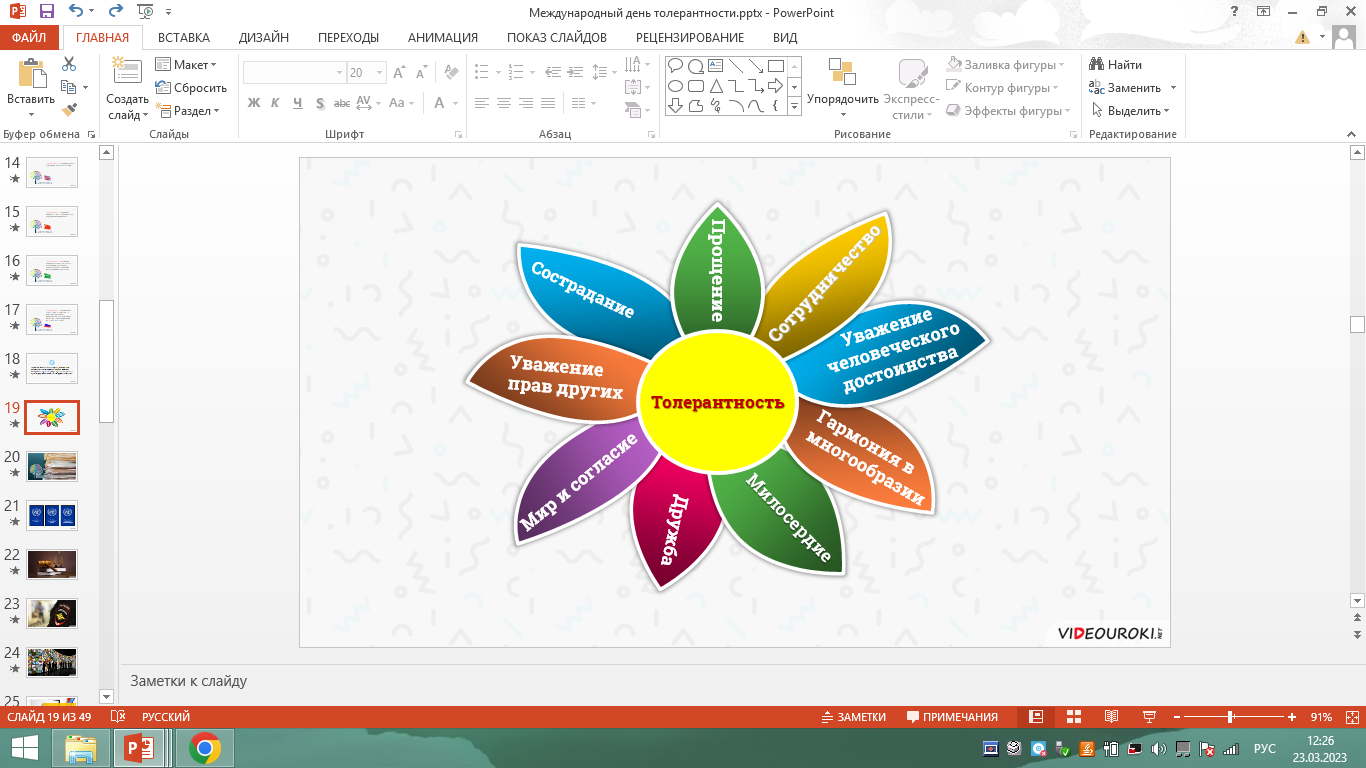 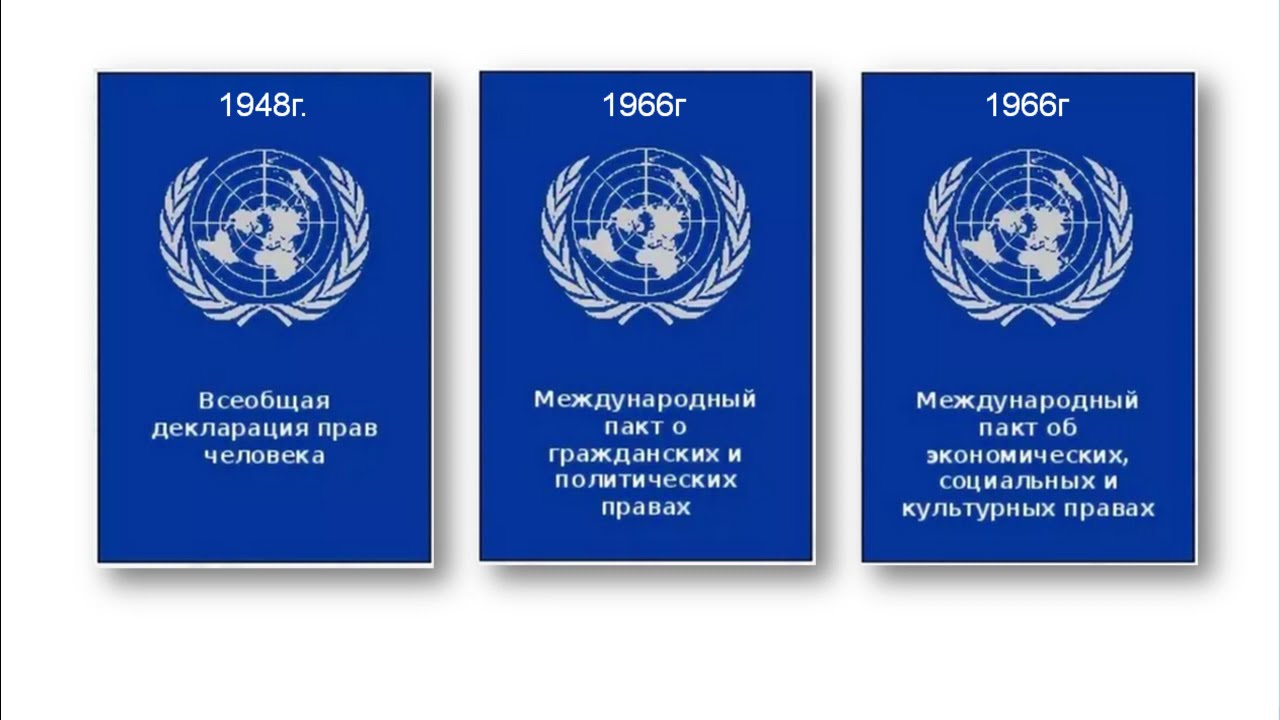 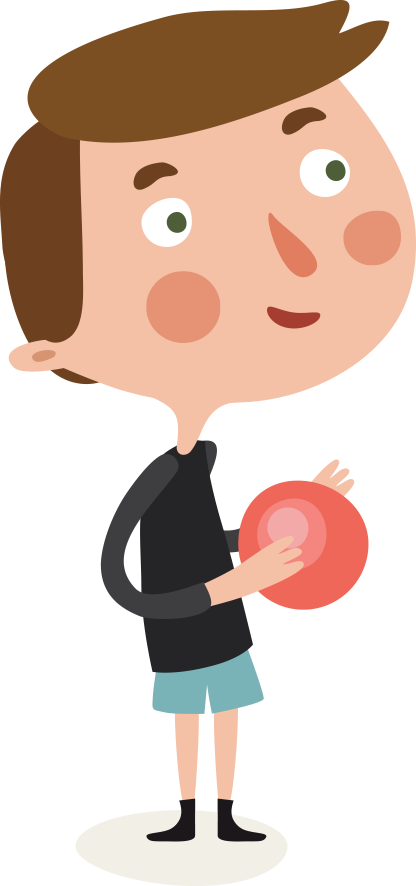 Какими
 качествами обладает 
толерантный человек
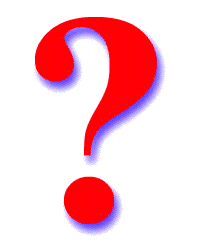 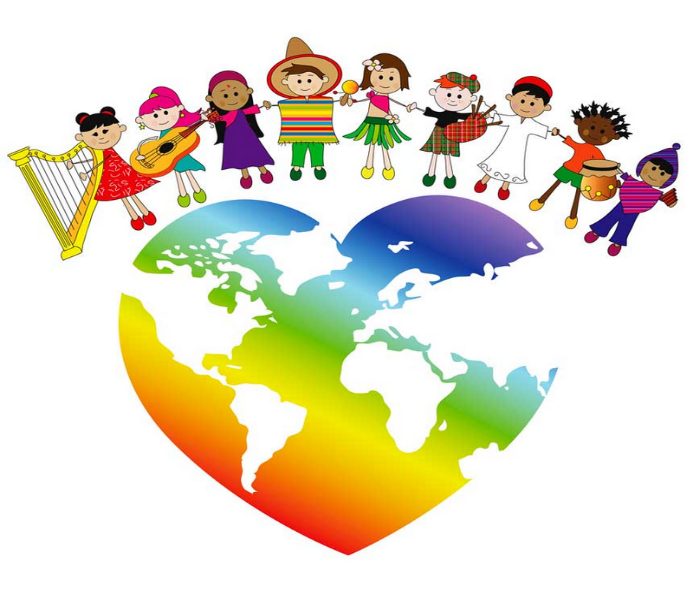 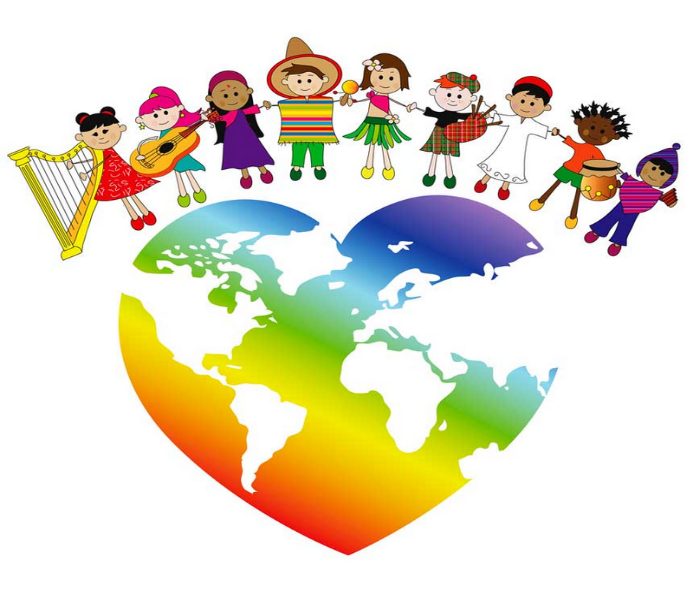 Терпимость
Справедливость
Совесть
Сострадание
Уважение
Сдержанность
Прощение
Понимание
Милосердие 
Великодушие
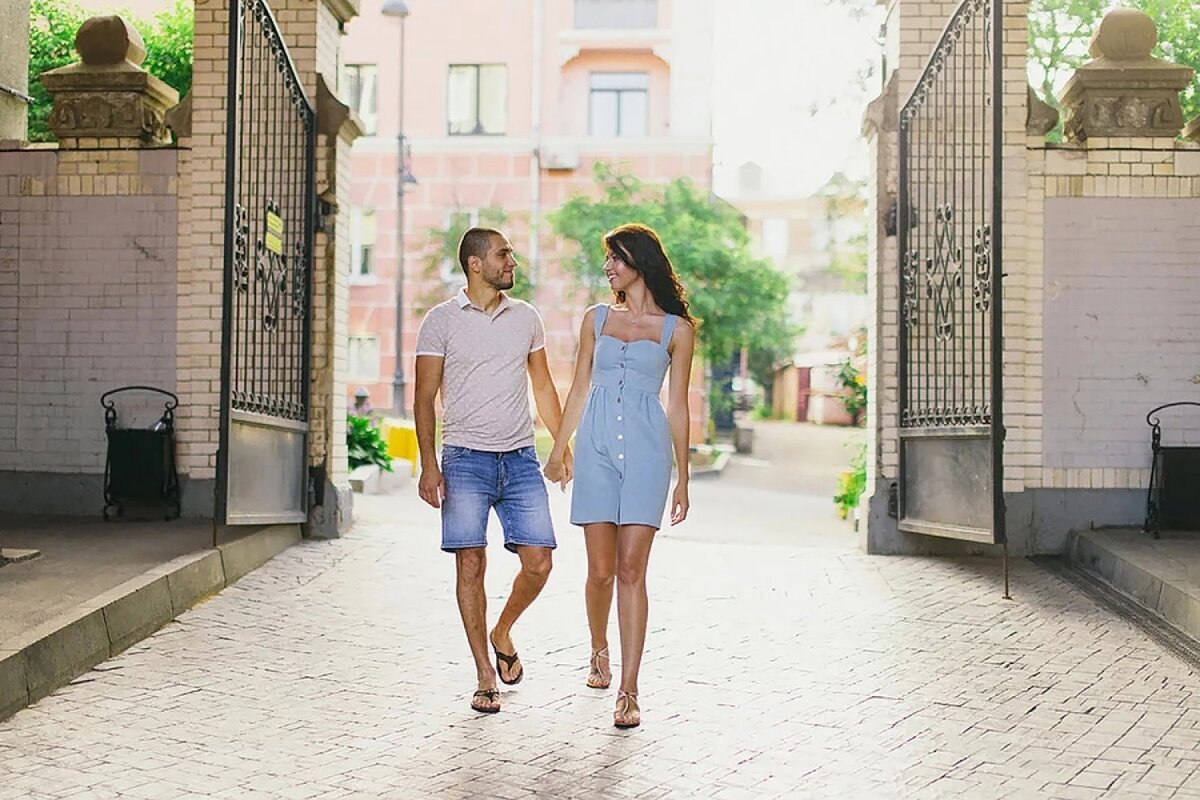 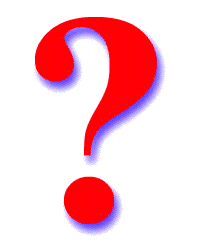 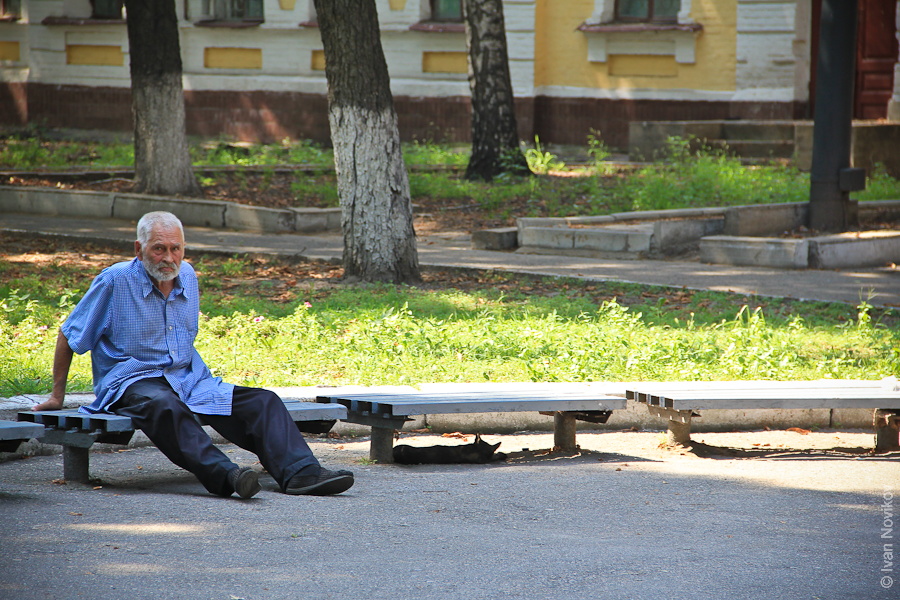 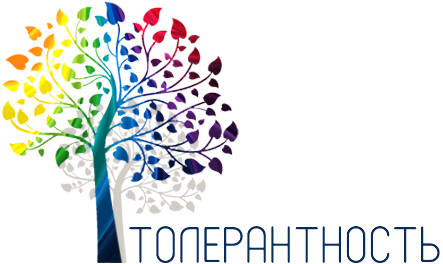 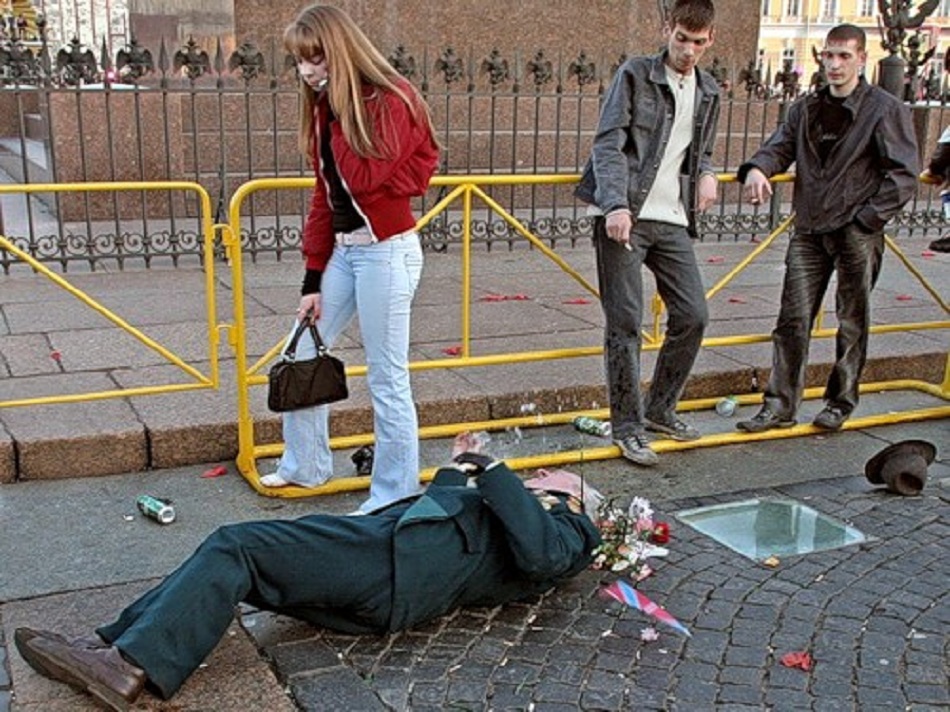 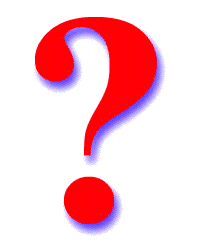 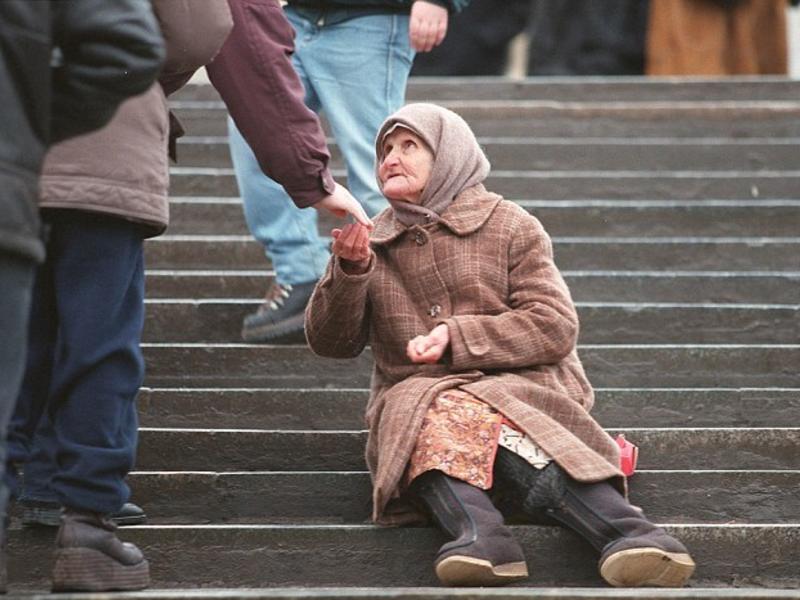 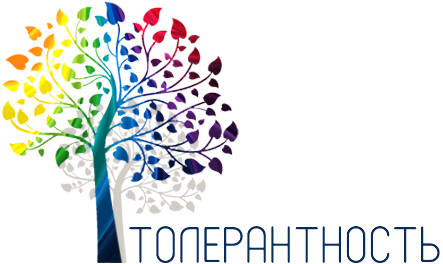 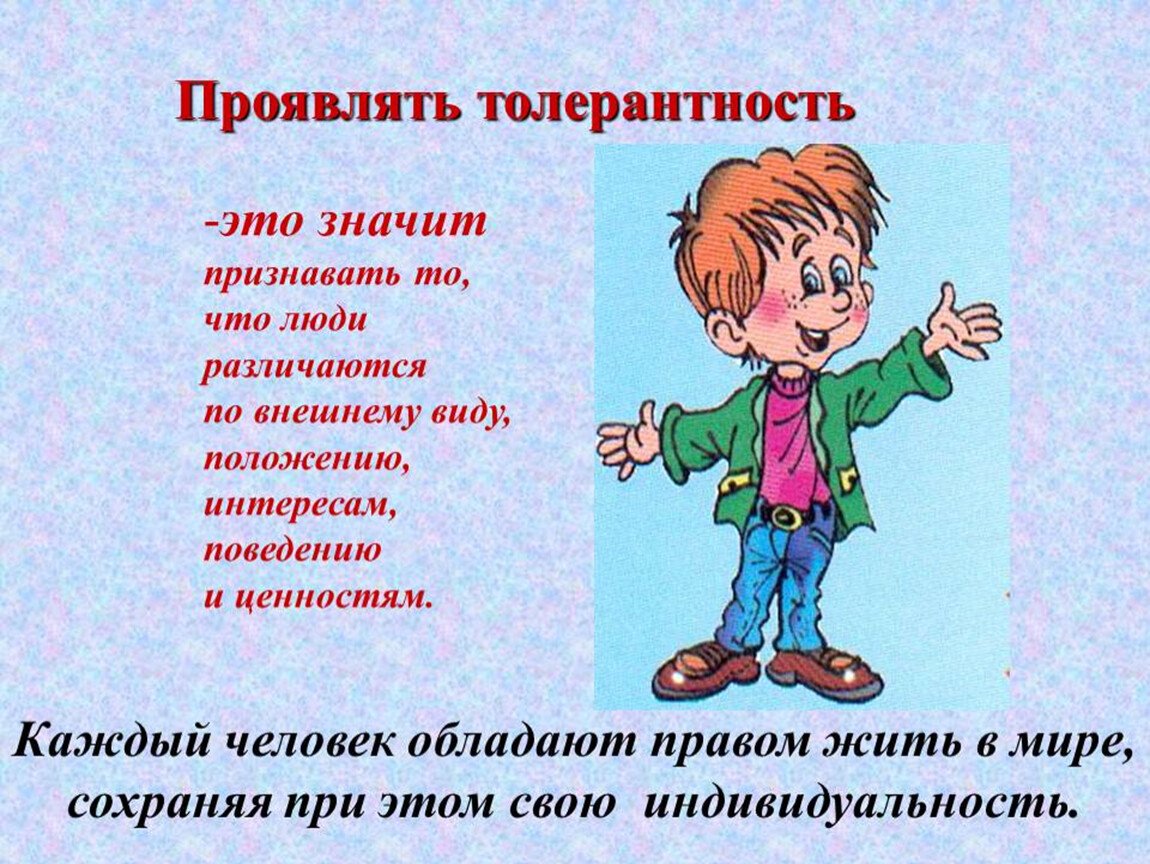 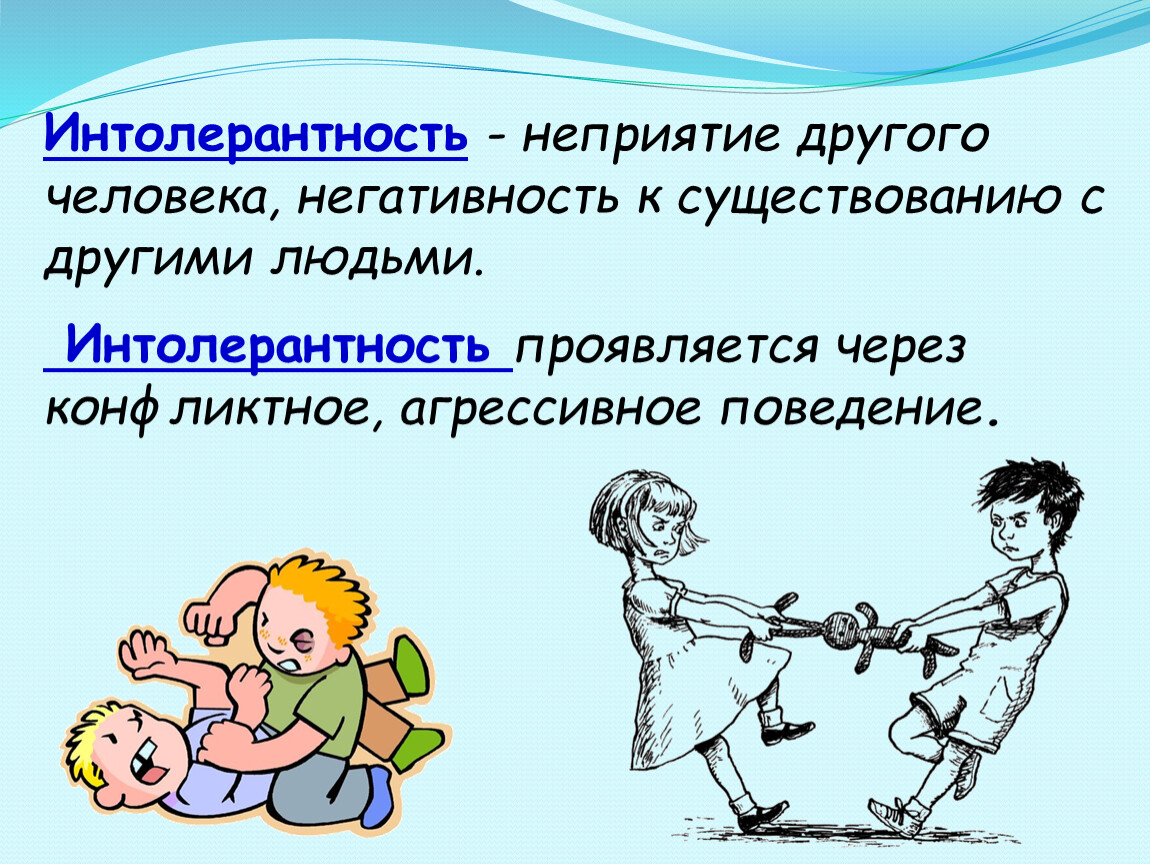 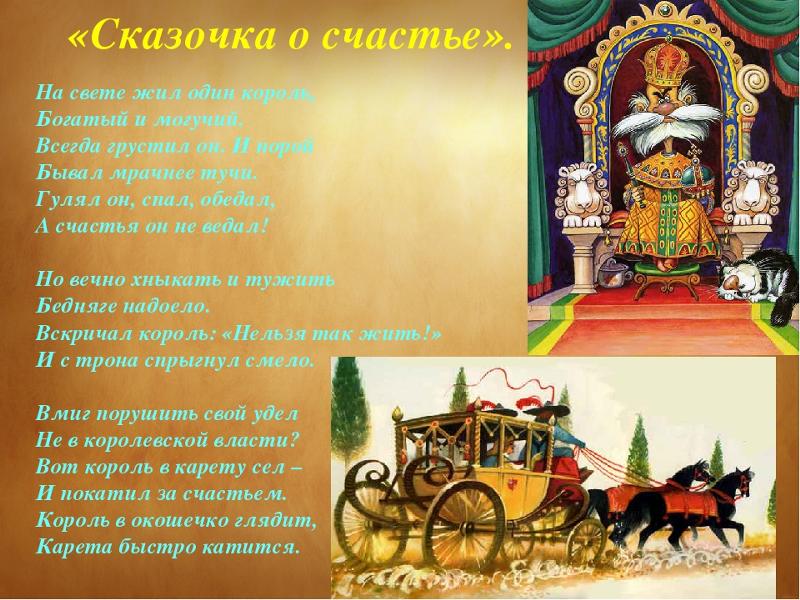 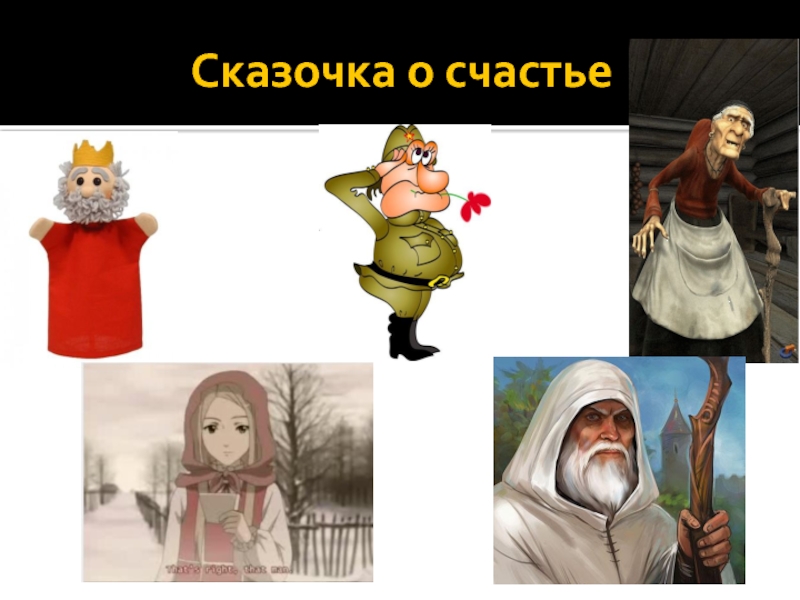 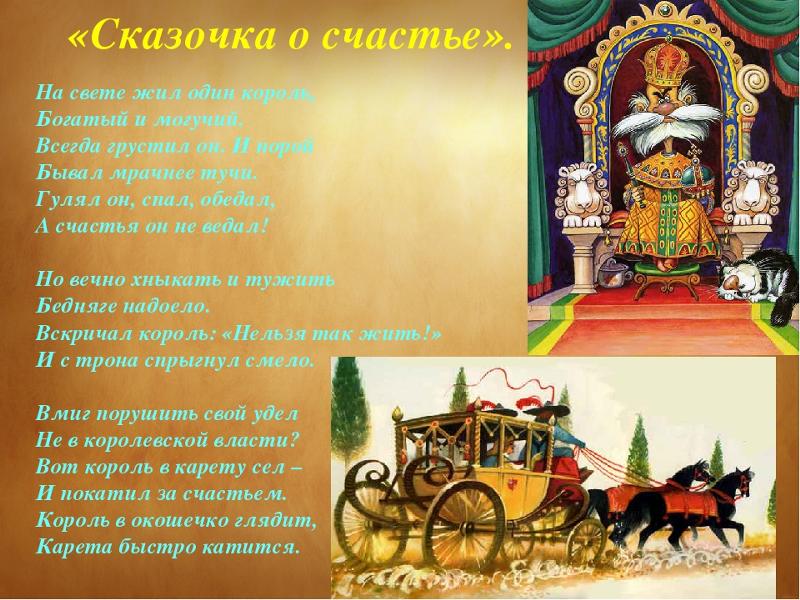 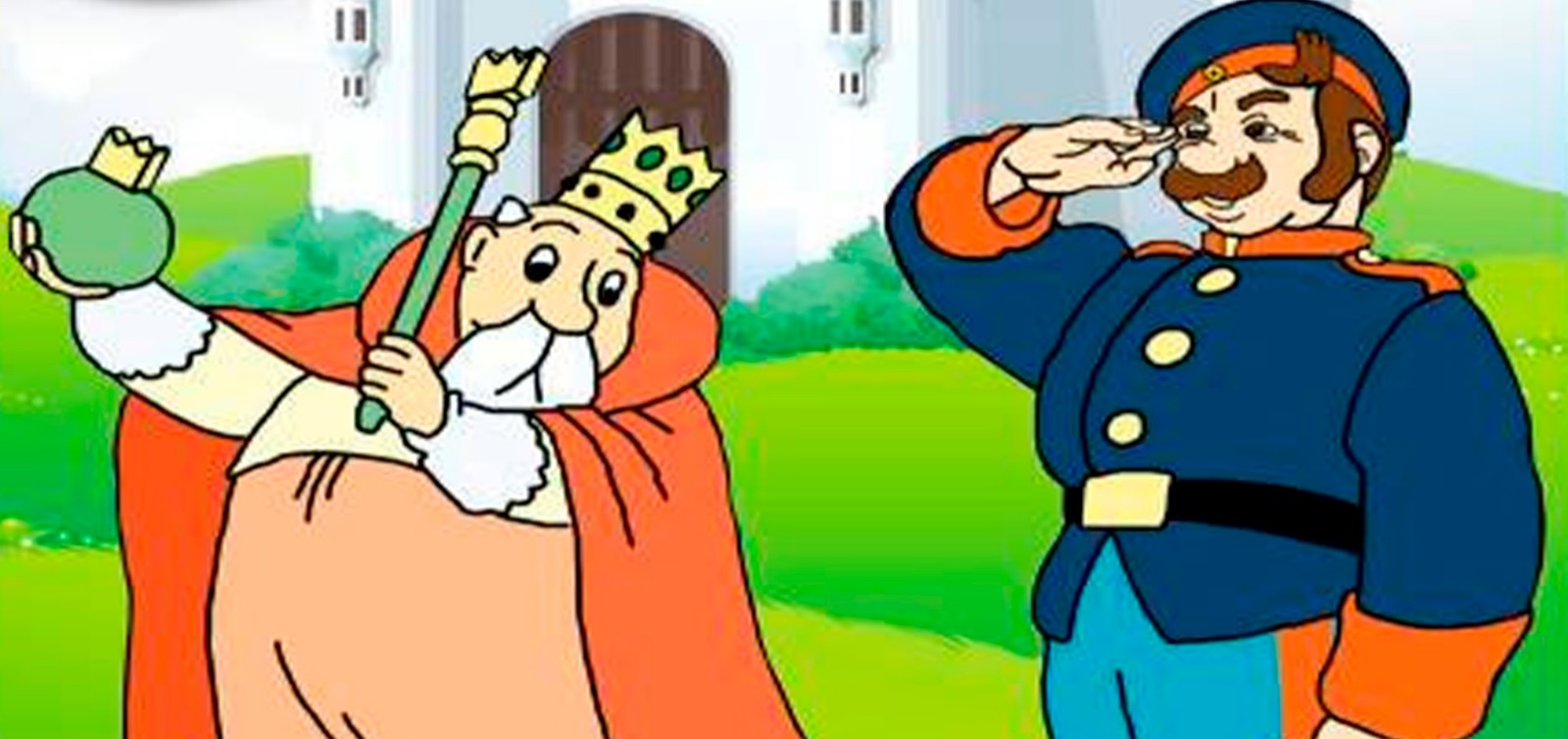 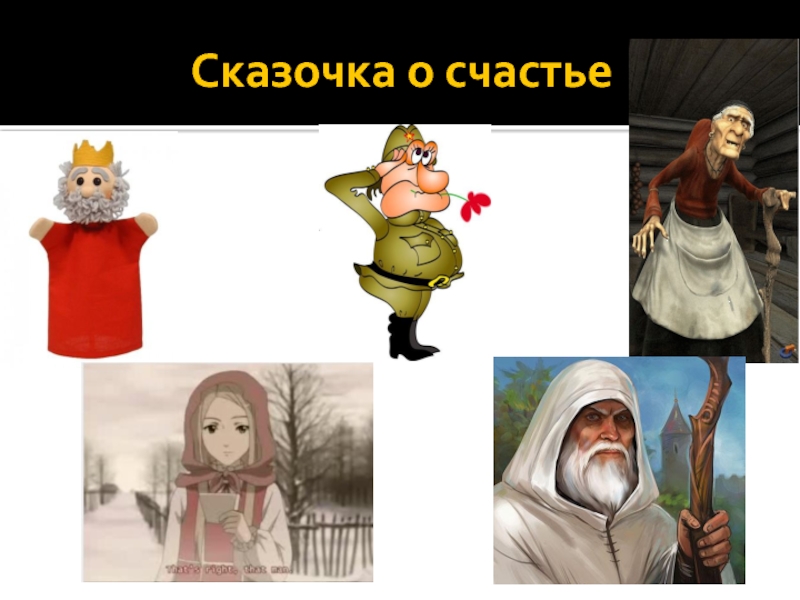 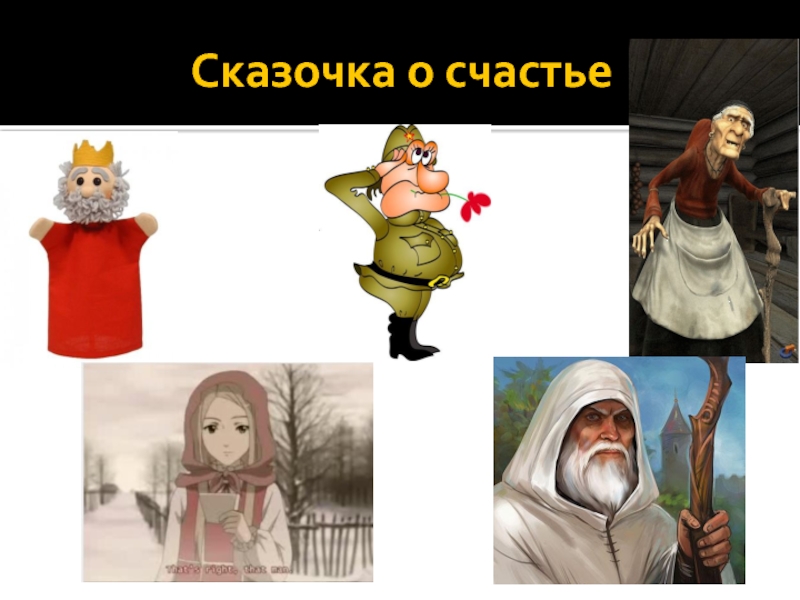 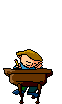 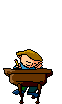 Творческая работа в группах
Эмблема толерантности
Правила толерантности
Притча
Лучший знаток
 толерантности
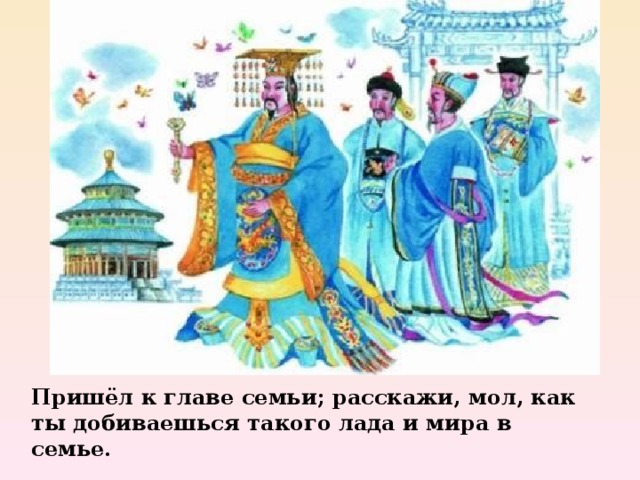 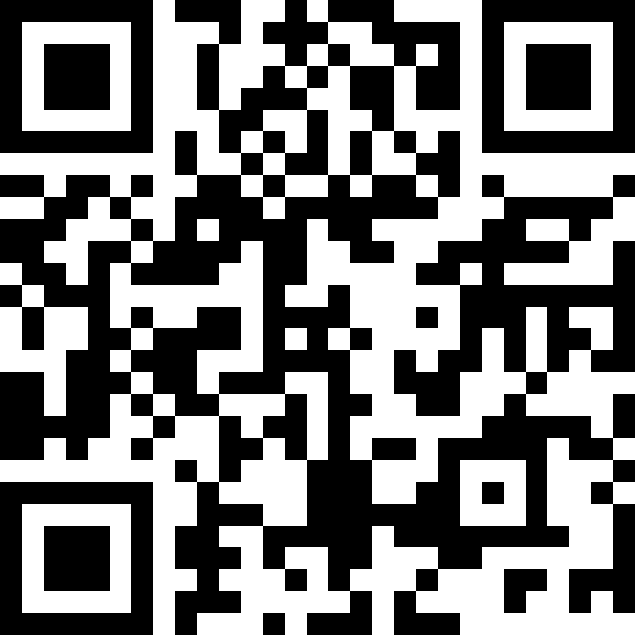 Заключение
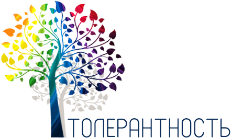 За один классный час, конечно, же нельзя сразу измениться
 и сделать толерантным ни своё поведение, ни поведение других
 людей, и не надо ругать себя за это. 
      Однако важен даже самый маленький  шажочек  в этом направлении. В течение всего периода обучения в техникуме 
будут проводиться тематические классные часы, студенты будут 
участвовать в различных акциях и флешмобах, проектах и др.
 мероприятиях, направленных на развитие толерантной личности! 
    И пусть каждый из нас, пусть наша группа, наш техникум, наша 
малая родина  и наша Россия всегда будут островами  толерантности для всех жителей большой планеты Земля!
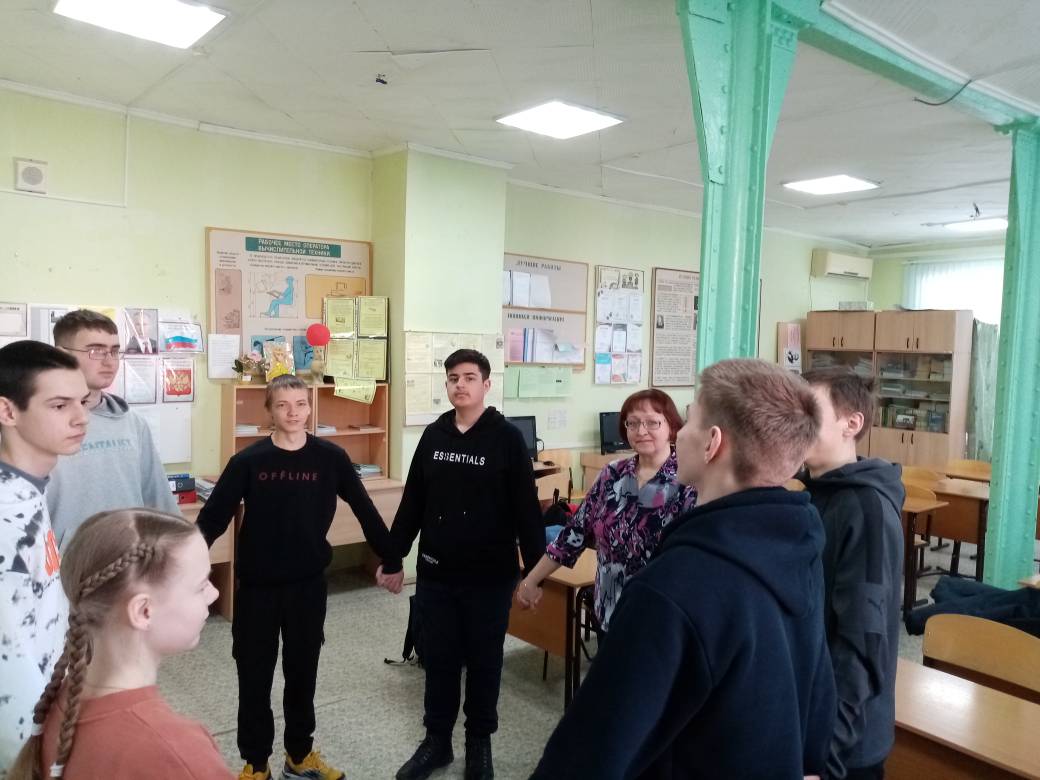 Ключ к окружающим меня людям лежит во мне самом….  
  (Антуан де Сент- Экзюпери)
Спасибо
за внимание!